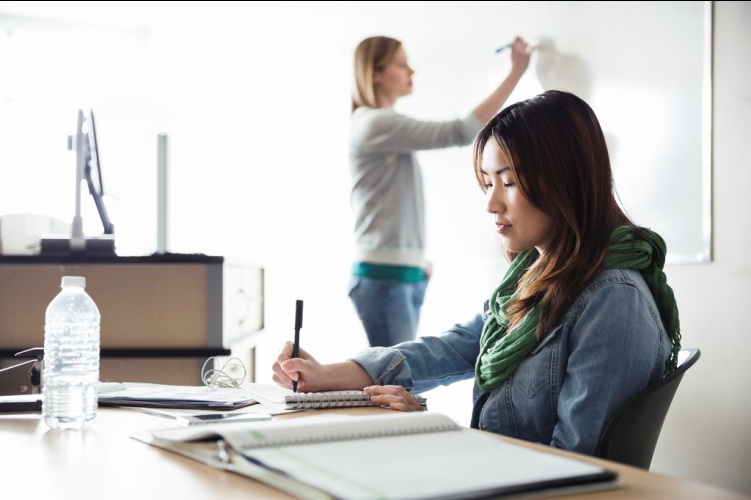 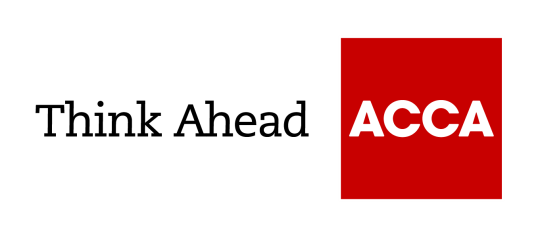 Supporting our studentsA guide ACCA learning support – Part 1
Overview
Approval programmes
Approved content providers
Approved learning partners
Resources for students
Resources developed to tackle specific student challenges
Exam specific resources
Other resources
2
Approval Programmes
3
14/11/2016
ACCA supporting you
Approval programmes
Approved content provider materials
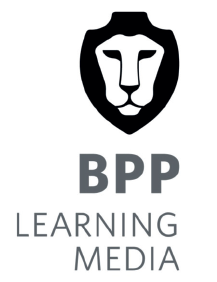 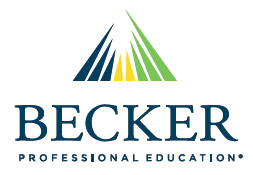 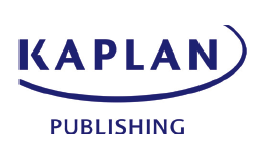 4
Approval programmes
Approved learning partners
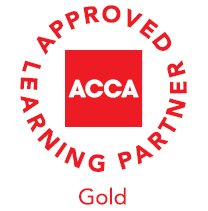 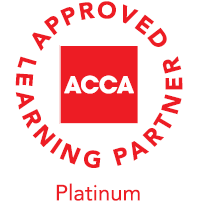 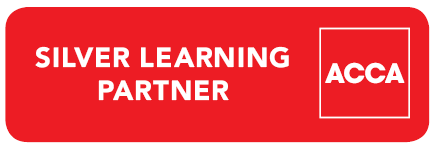 5
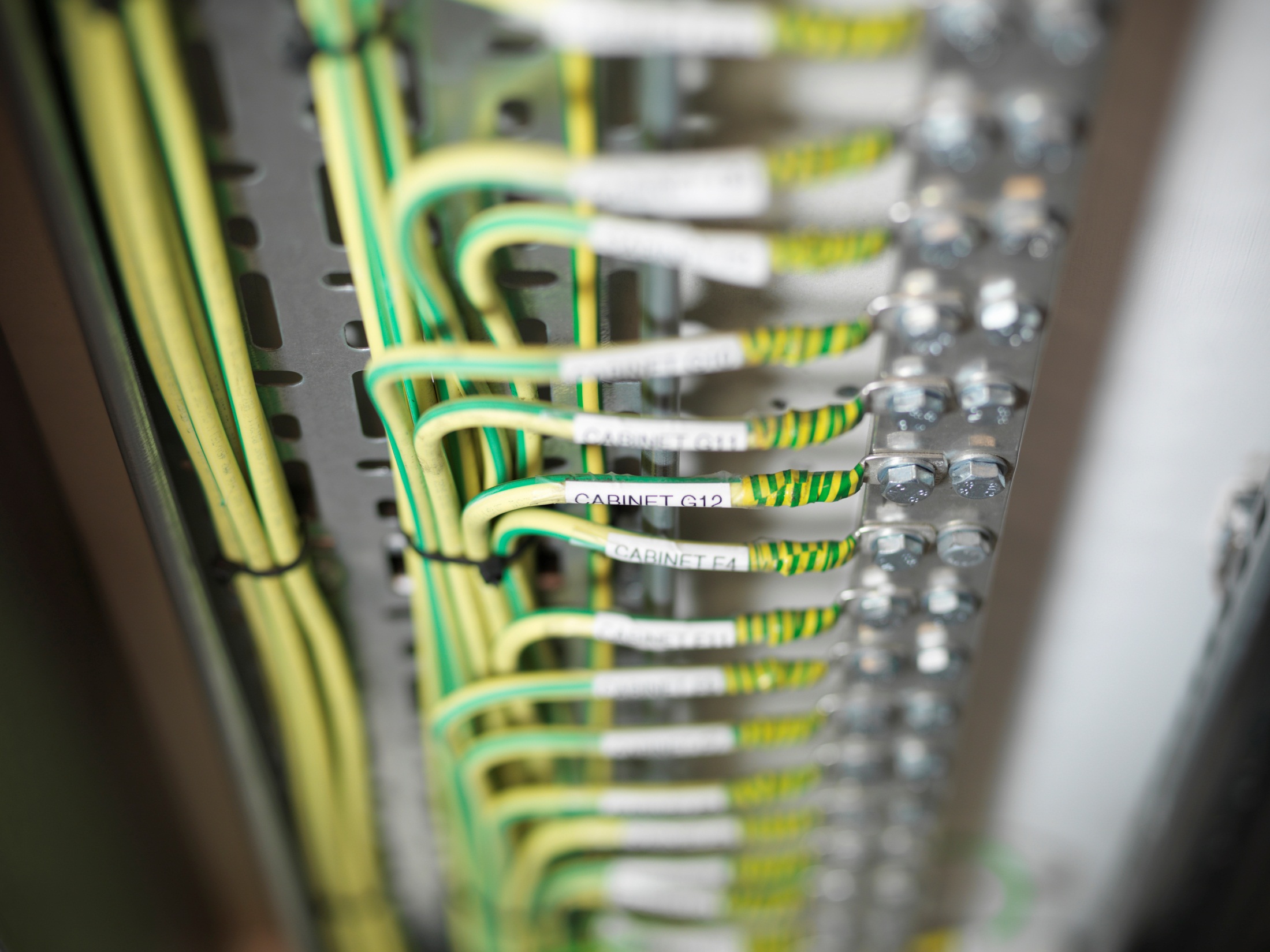 Thank you!
Insert supporting copy here, keep to a maximum of four lines
6
14/11/2016
ACCA supporting you
[Speaker Notes: Post lunch activity 

Stand in line in order of
 - height
 - time working with ACCA
 - birthday
 - birth year
 - teaching F1 to P7 and non-teaching]